布艺兴趣小组——分数除法
第2课时
青岛版六年级上册
WWW.PPT818.COM
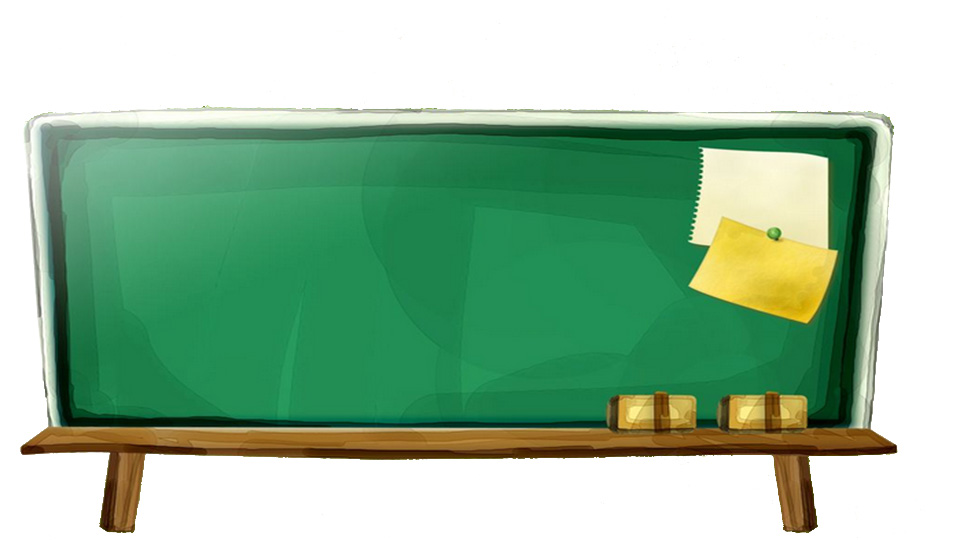 新课导入
前面我们学习了分数除以整数，整数除以分数的计算方法，那么分数除以分数又是怎样计算的呢？今天我们来学习分数除以分数的计算方法。
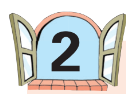 布艺兴趣小组的同学要用    米布给洋娃娃做裙子，一条裙子需要     米。
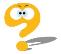 你能提出什么问题？
合作探究
米布可以做几条裙子？
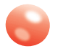 = ____（条）
怎样计算呢？
先求1米布可以做几条裙子。
（条）
再先求      米布可以做几条裙子。
米是1米的    ，也就是
1
5
=5（条）
1
1
商不变的性质
= 5（条）
这样算的依据是什么？
这样算的依据是什么？
整数除以分数等于整数乘分数的倒数。
= 5（条）
观
察
甲数除以乙数（0除外），等于甲数乘乙数的倒数。
一
想
想
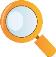 怎样计算分数除以分数？
自主练习
1.火眼金睛辨对错。
2.一支蜡烛，  小时燃烧   分米，平均1小时燃烧多少分米？
（分米）
答：平均1小时燃烧        分米。
3.一个商店用塑料袋包装    千克水果糖，如果每袋装    千克，这些水果糖可以装多少袋？
（袋）
答：这些水果糖可以装7袋。
4.妈妈榨了     升果汁，茶杯的容量是      升。这些果汁能倒满几个茶杯？
（个）
答：这些果汁可以倒满3个茶杯。